Межрегиональная научно-практическая конференция «Реализация ФГОС: тенденции  и перспективы»ГОАУ ЯО Институт развития образования Кафедра начального образованияКонференция «ФГОС НОО: четырёхлетний урок»
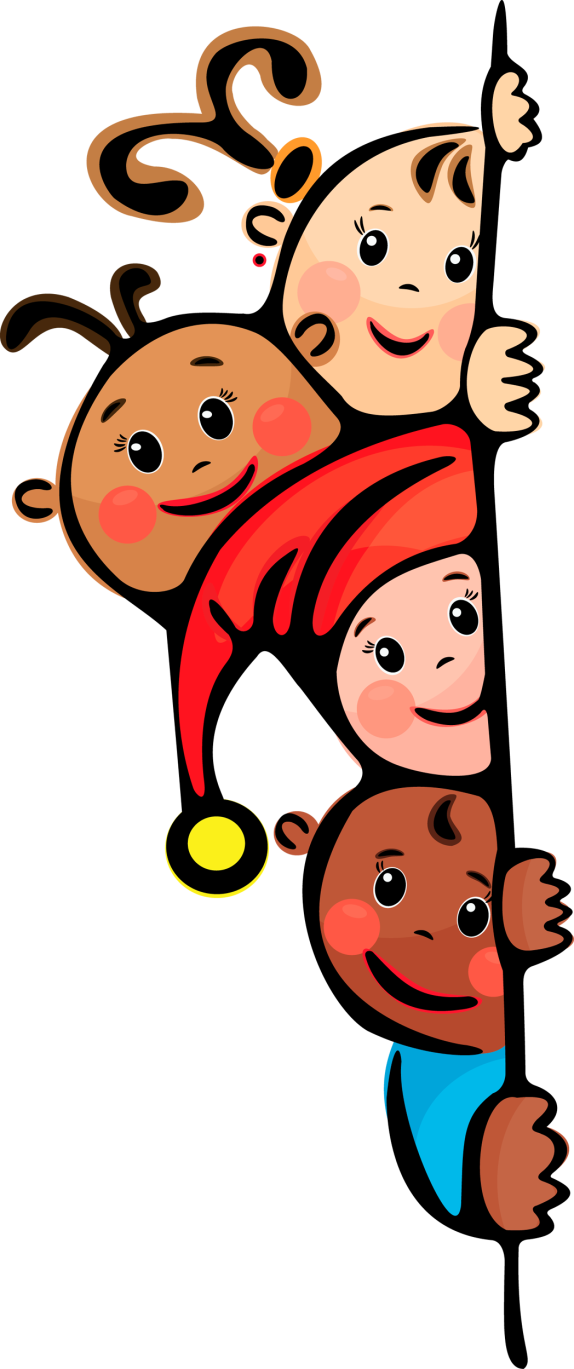 Организация проектной деятельности младших школьников с ОВЗ 
в ходе внеурочной деятельности 
как способ достижения метапредметных результатов
Савастьянова Оксана Александровна, учитель начальных классов ГОУ ЯО «Переславль-Залесская школа-интернат № 4»
Достижение регулятивных УУД
определение целей деятельности
составление плана действий
работа по составленному плану
сопоставление получающегося результата с исходным замыслом
понимание причин затруднений
поиск способов выхода из ситуации
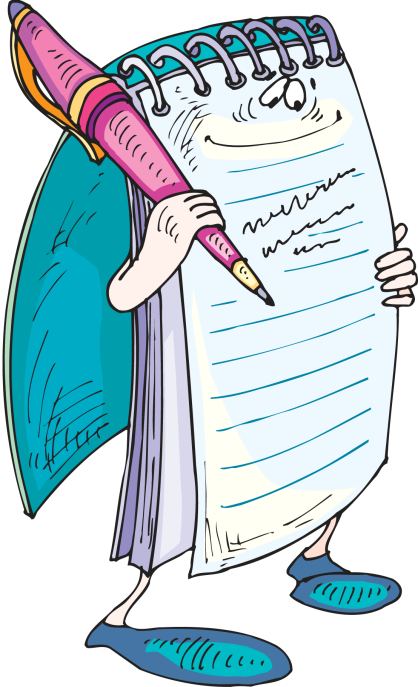 Достижение познавательных УУД
предполагать, какая информация нужна
отбирать необходимые словари, энциклопедии, справочники, электронные диски
сопоставлять и отбирать информацию
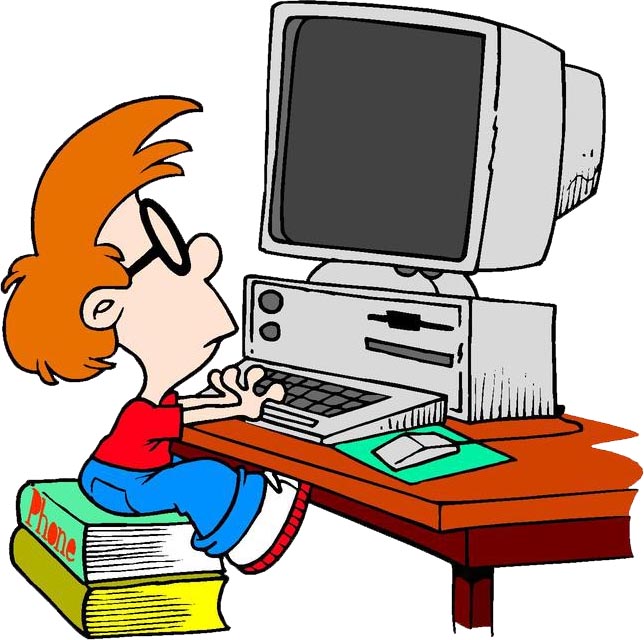 Достижение коммуникативных УУД
организовывать взаимодействие в группе 
предвидеть последствия коллективных решений
оформлять свои мысли в устной и письменной речи
при необходимости отстаивать свою точку зрения, аргументируя её
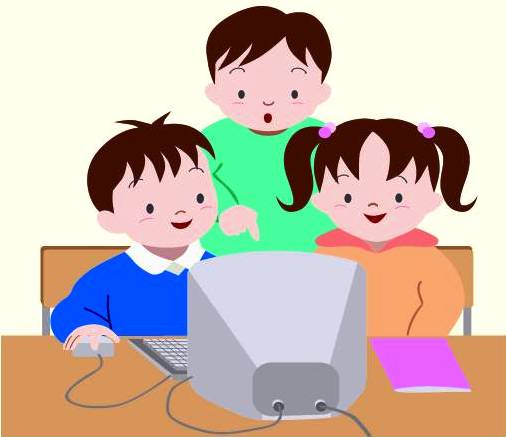 Программа «Мы – исследователи» разработана в соответствии с требованиями
ФГОС НОО
адаптированной основной образовательной программы НОО нашего учреждения
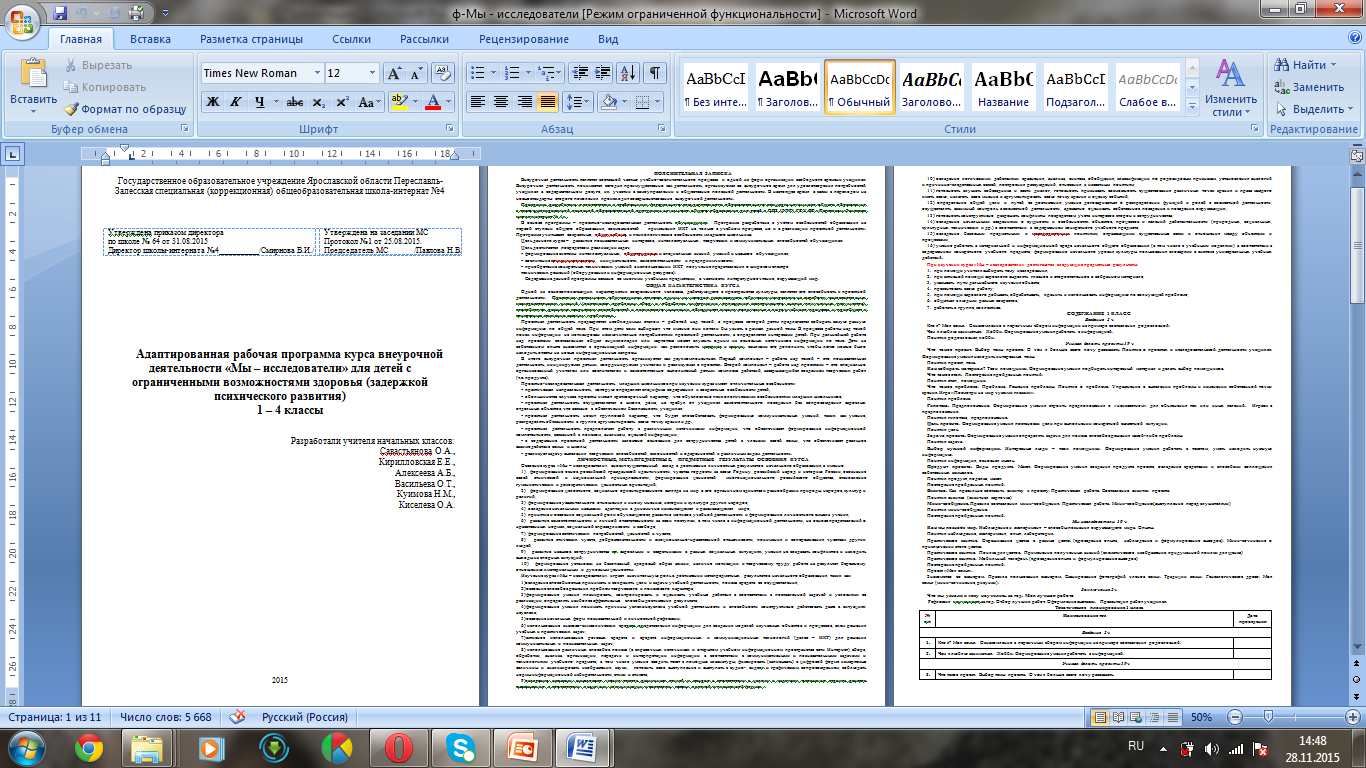 Этапы освоения программы «Мы – исследователи»
формирование мотивации к изучению курса
освоение теоретических знаний
практические занятия
работа над проектом и его защита
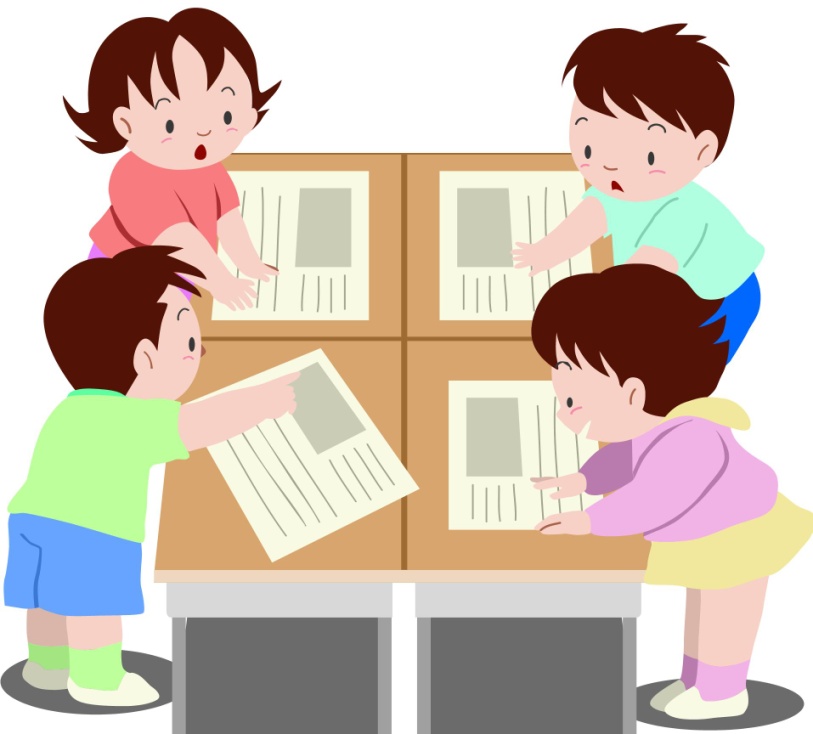 Вывод
организация проектной деятельности младших
школьников с ОВЗ при создании определённых
условий является одним из важнейших способов
формирования, развития и достижения
метапредметных результатов основной
образовательной программы НОО
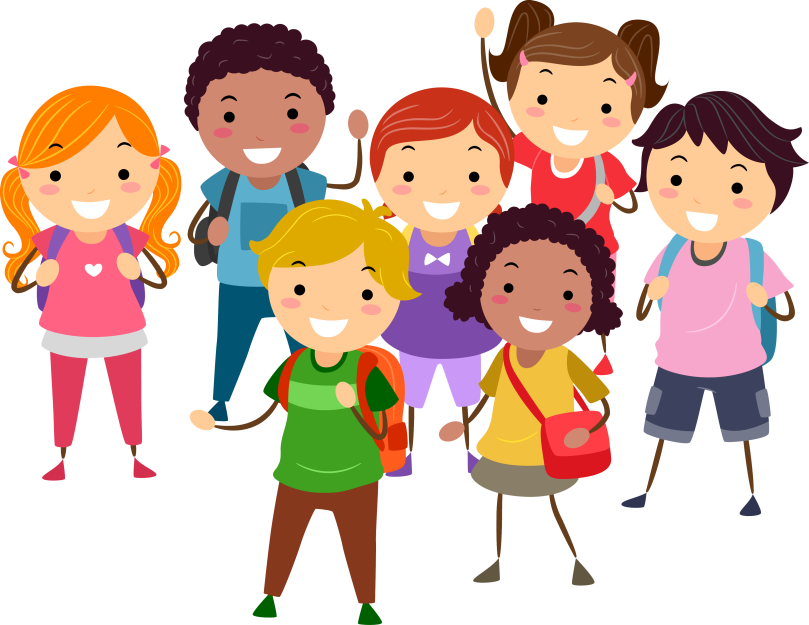 Спасибо за внимание
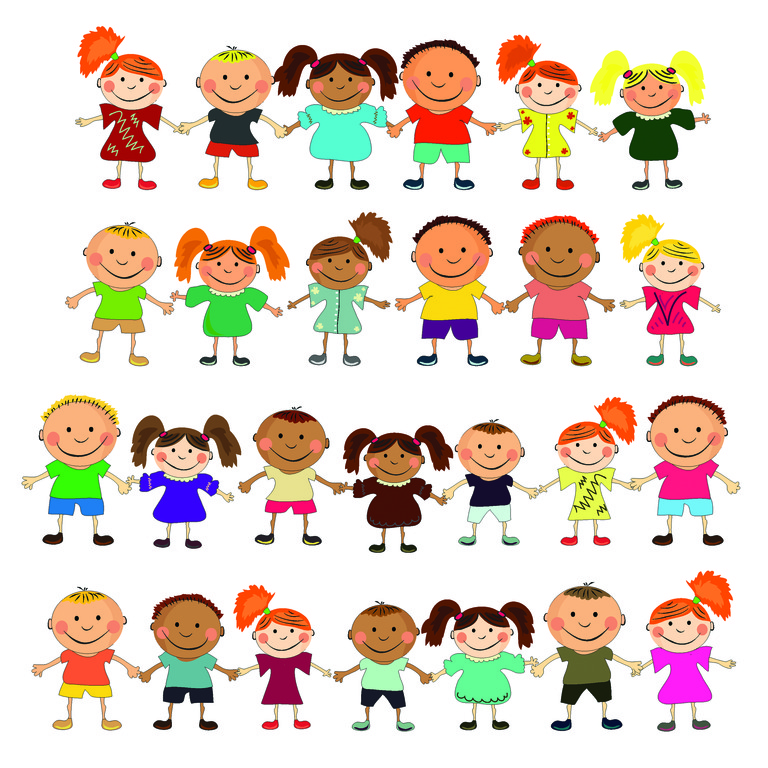